Week 7 - Friday
COMP 4500
Last time
What did we talk about last time?
Integer multiplication
Started Master Theorem
Questions?
Logical warmup
A man works on the 10th floor of a building
He always takes the elevator straight from the 10th floor to the ground floor at the end of the day
Most mornings, he takes the elevator to the 7th floor and then walks the remaining three flights of stairs up to the 10th floor, even when in a hurry
However, he takes the elevator straight to the 10th floor on mornings when others are in the elevator or when it is raining
Why?
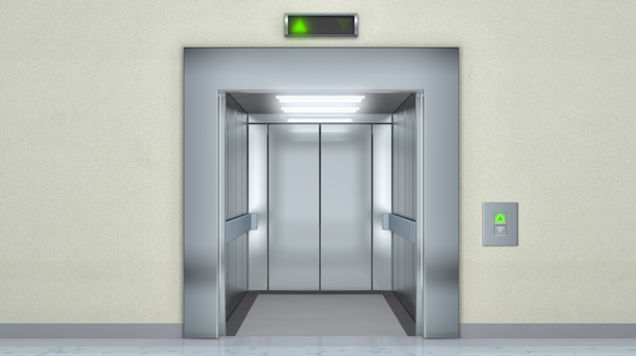 Master Theorem
Basic form the recurrence relation must take
a is the number of recursive calls made
b is how much the quantity of data is divided by each recursive call
f(n) is the non-recursive work done at each step
Case 1
Case 2
Case 3
Stupid Sort algorithm (recursive)
Base case: List has size less than 3
Swap out of order items if necessary
Recursive case:
Recursively sort the first 2/3 of the list
Recursively sort the second 2/3 of the list
Recursively sort the first 2/3 of the list again
Stupid Sort
How long does Stupid Sort take?
We need to know logb a
a = 3
b = 3/2 = 1.5
Because I'm a nice guy, I'll tell you that the log1.5 3 is about 2.7
Binary Search
We know that binary search takes O(log n) time
Can we use the Master Theorem to check that?
Practicing the Master Theorem
One way to practice is to try to create a problems that different cases of the Master Theorem apply to
Give a recurrence relation that uses Case 1
Give a recurrence relation that uses Case 2
Give a recurrence relation that uses Case 3
Solved Exercises
Finding the maximum of unimodal data
Imagine that array A contains unimodal data:
Values in A increase with index until they reach a maximum point
Then they decrease with index
How can you efficiently find that maximum point?
How long does your algorithm take to run?
Maximizing stock returns
Consider historical stock prices over n days
If you had a time machine and could go back and buy stock on day i and sell stock on day j (where i < j), which days would you pick to maximize your profits?
The goal is to buy as low as possible and to sell as high as possible
First give an algorithm that runs in O(n2) time
Now give one that runs faster
Hint: use divide and conquer
Upcoming
Next time…
Review for Exam 2
Reminders
Finish Assignment 4
Due Monday
Exam 2 is next Wednesday
Review Chapters 4 and 5